The United Kingdom of Great Britain and Northern Ireland
Round 1
Geography
How many parts is The UK divided into? What are they?
4 parts
England
Scotland
Wales
Northern Ireland
Round 2
Literature
Who lived in 221b,Baker street?
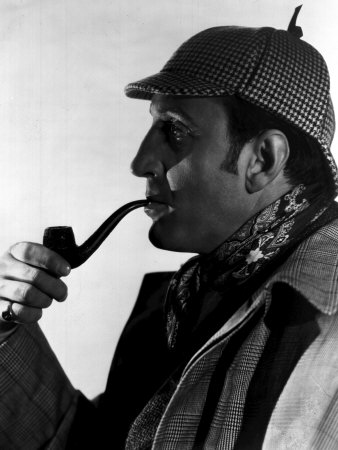 Sherlock Holmes
Who is the most famous woman-writer of detective stories?
Agatha Christie
Who is the author of books about Harry Potter?
J. K. Rowling
Round 3
Inventions
Who invented the first phone?
Alexander Graham Bell
What is the name of the physicistwho opened lots of laws in physics?
Isaac Newton
What is the name of the British scientist who invented the theory of evolution?
Charles Darwin
Round 4
Traditional food
What do British people always have for breakfast?
Bacon and fried eggs
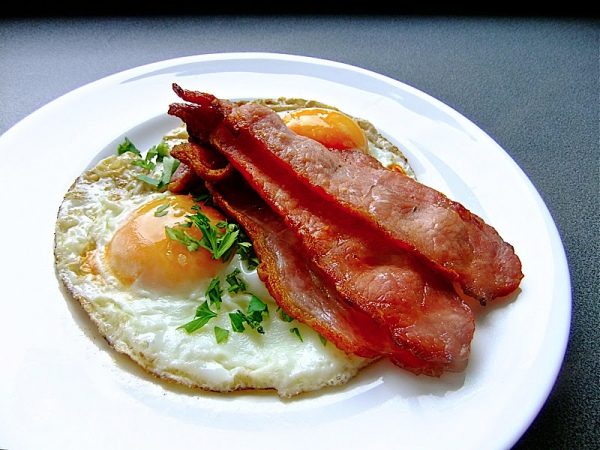 Porridge
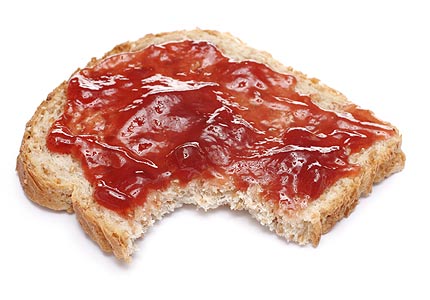 Toasts with marmalade
As you know, tea is a traditional English drink. What do they takes with it?
Tea with milk
What is favourite British dish?
Fish and chips
Round 5
Sights
What is it?
Big Ben
What is it?
The  Tower Bridge
What is it?
Stonehenge
What is it?
Westminster Palace
Thanks for your attention!